Diaparo tša sekolo.
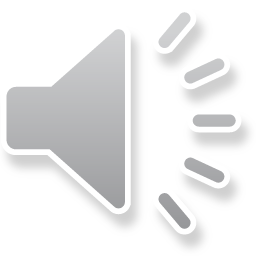 School clothes.
Hempe ya sekolo.
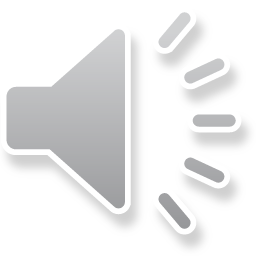 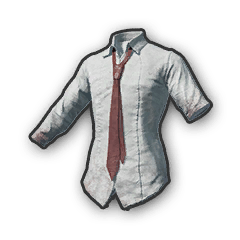 School shirt.
Sekhethe sa sekolo.
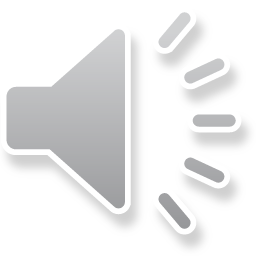 School skirt.
Thai ya sekolo.
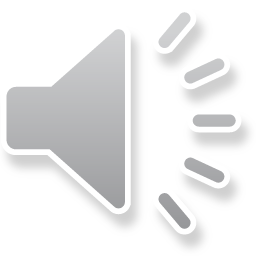 School tie.
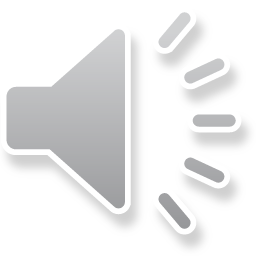 Roko ya sekolo.
School dress.
Jase ya sekolo.
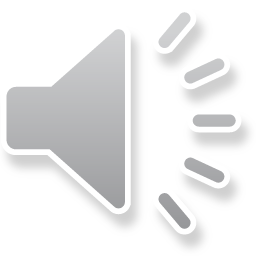 School jacket.
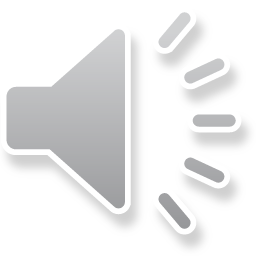 Borokgo ba sekolo.
School trouser.
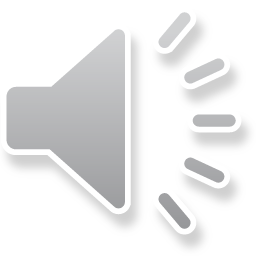 Sekhipa sa sekolo.
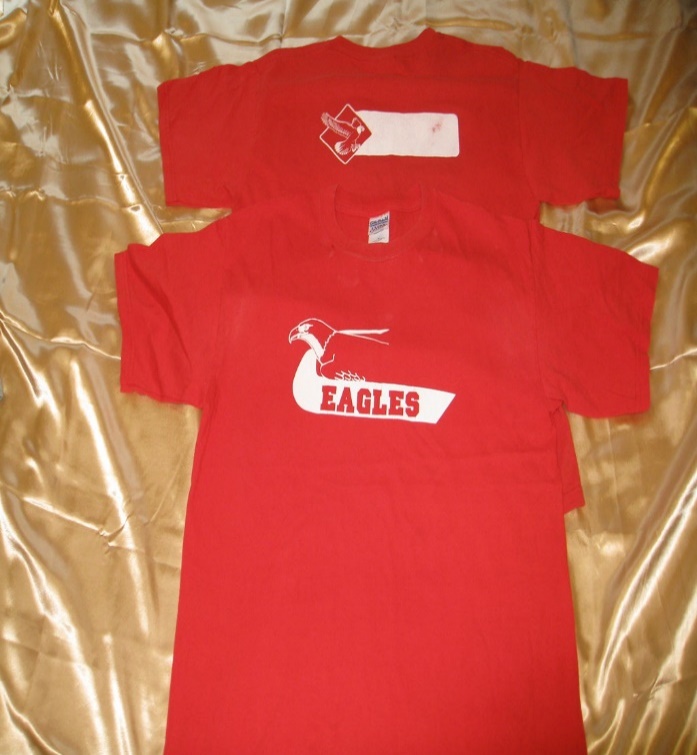 School t-shirt
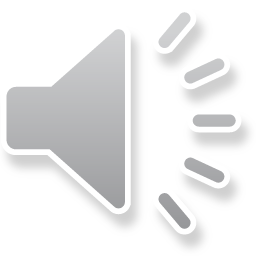 Dieta tša sekolo.
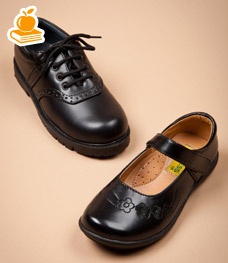 School shoes.
Masokisi a sekolo.
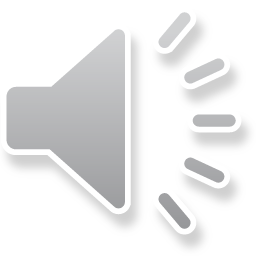 School socks.
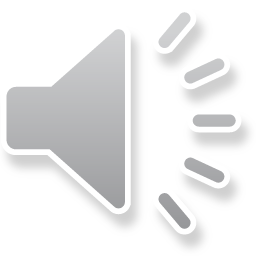 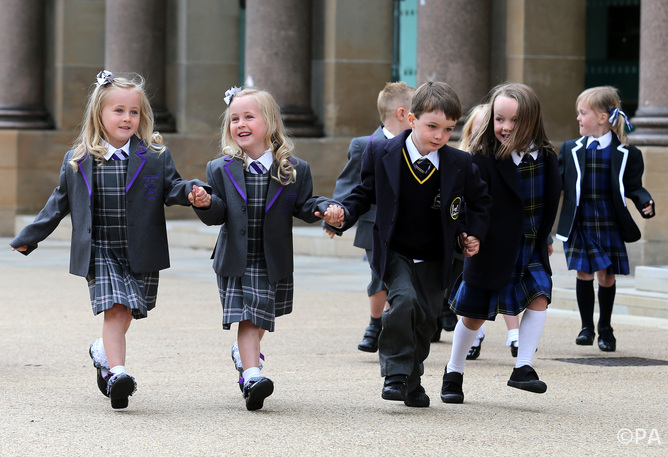